Õppematerjalide autoriõigusАвторские права на учебный материал
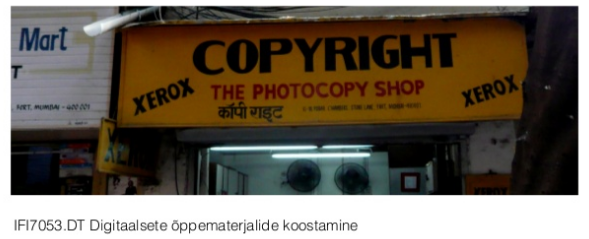 Autor: Hans Põldoja
https://www.slideshare.net/hanspoldoja/oppematerjalide-autorioigus?next_slideshow=1
Перевод: Наталья Храмцова
Что такое авторское право?
Copy + right
Из истории авторского права
Лицензия на печатное издание (15 и 16 век) 
Стату́т короле́вы А́нны — закон о правах авторов и книгоиздателей (1710, Великобритания) 
Бернская конвенция об охране литературных и художественных произведений (1886, последняя  измененная версия 1979) 
Закон об авторском праве (1992)
Закон об авторском праве
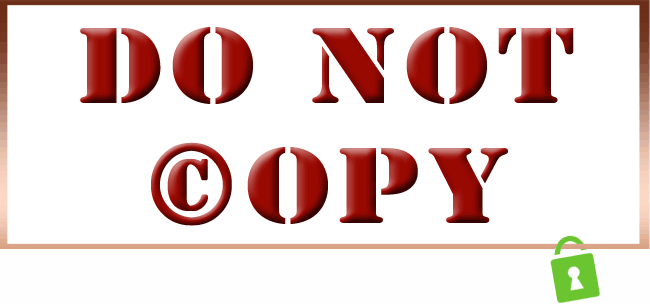 Защищенные произведения
Авторское право защищает литературные, художественные и научные произведения 
Произведением считается любой оригинал результата работы, выраженным в той или иной форме, воспринимаемый и воспроизведенный в этой форме, либо непосредственно, либо с помощью некоторых технических средств. 
Закон об авторском праве  определяет 23 вида работ, включая вымысел, научные работы, компьютерные программы, устные произведения (рефераты и лекции), музыкальные произведения, аудиовизуальные произведения, фотоработы, картографические произведения, стандарты и т. д.
[Speaker Notes: http://www.wipo.int/wipolex/ru/details.jsp?id=16484]
Закон об авторском праве не распространяется на …
идеи, формы, понятия, теории, методы и т. д. 
народный фольклор; 
законодательные и административные документы и их официальные переводы; 
судебные решения и их официальные переводы; 
официальные национальные символы и символику организации; 
ежедневные новости; 
факты и данные; 
идеи и принципы, на которых основаны элементы компьютерной программы, включая идеи и принципы, лежащие в основе интерфейса программы.
Срок защиты
Действие Авторского права вступает в силу сразу же с созданием произведения и распространяется как на нераскрытые, так и на опубликованные работы. 
Авторское право на произведение действительно на всю жизнь автора и в силе в течении 70 лет после его смерти.
Авторские права
Личные не имущественные авторские права
Право собственности
Личные не имущественные авторские права
право авторства (признаваться автором произведения)
право на имя (право использовать или разрешать использовать произведение под подлинным именем автора, псевдонимом либо без обозначения имени, то есть анонимно)
право на неприкосновенность произведения (право на неприкосновенность защиту и охрану произведения , включая его название, от всякого изменения, сокращения, дополнения и искажения)
право на обнародование произведения (право обнародовать или разрешать обнародовать произведение в любой форме, включая право на отзыв)
право на отзыв произведения
[Speaker Notes: https://www.copyright.ru/ru/documents/avtorskoe_pravo/avtorskie_prava/lichnie_ne_imushchestvennie_avtorskie_prava/]
Право собственности
воспроизведение произведения,
его распространение,
импорт,
перевод,
переработку,
доведение до всеобщего сведения,
прокат,
публичное исполнение и показ.
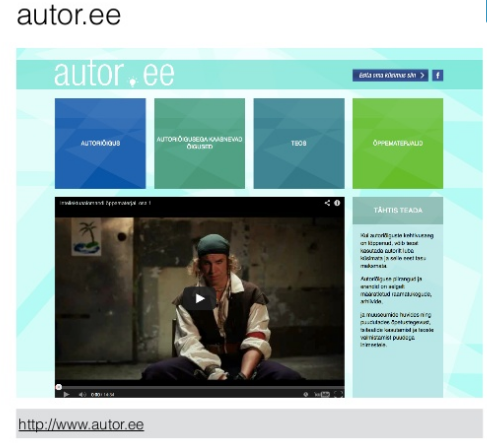 http://www.kaosaar.ee/ru/teenused/avtorskoe-pravo
Свободное использование работы в научных и образовательных целях
опубликованная работа может использоваться в качестве иллюстративного материала в учебных целях в обоснованном объёме, если на работу не наложен запрет на коммерческую деятельность;
при использовании автора необходимо указывать автора, заголовок произведения (название), ссылку на источник.
http://www.autor.ee/est
[Speaker Notes: https://www.slideshare.net/hanspoldoja/oppematerjalide-autorioigus?next_slideshow=1]
Обоснованный объем
В Эстонии закон об авторских правах не регулируется.
В США использование произведения в образовательных целях разрешено в следующем объеме:
http://www.utsystem.edu/OGC/IntellectualProperty/ccmcguid.htm#3 
Текст -10% (не более 1000 слов)
Видео -10% (не более 3 минут)
Картинки -10% из одного сборника или -5 картинок одного автора.
Музыка и музыкальное видео -10% (не более 30 секунд)
Виды лицензий
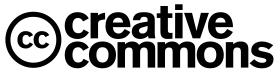 Creative Commons

GNU Free Documentation License (GNU FDL) 

Public Domain
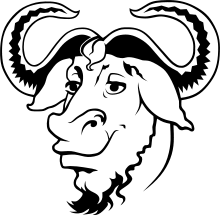 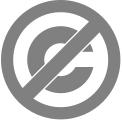 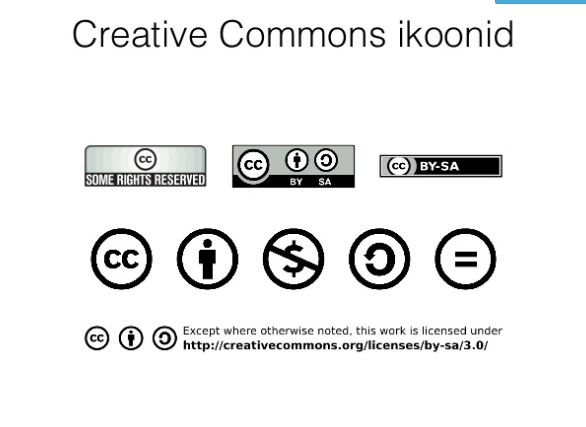 Лицензии
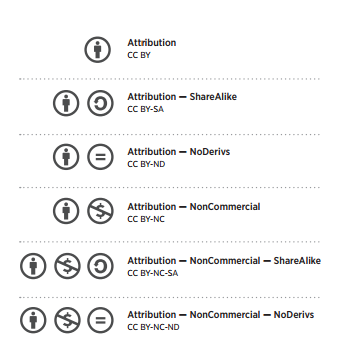 Выбор лицензии
Выбор зависит от того, какие материалы используются 
на учебные материалы 
	CC BY-SA (Attribution Share Alike ссылайтесь на автора и соблюдайте те же условия) 
на фотографии
CC BY (Attribution или ссылка на автора)
Добавление лицензии
Чтобы добавить лицензию к презентации или другим документам, вы можете загрузить значок лицензии с адреса https://creativecommons.org/choose/?lang=ru
CC лицензия генерируется на веб-странице 
Лицензионный код ссылается на веб-страницу
Ставится ссылка на веб-материал, появляются CC иконка и ссылка
Не ошибиться
Перед использованием материала проверьте
 не закончился ли срок авторских прав
 является ли произведение оригинальной версией или переработкой
 наложенные авторские права на произведение и условия использования
не защищена ли работа каким-либо другим правом интеллектуальной собственности
[Speaker Notes: Autoriõiguse seadus: https://www.riigiteataja.ee/akt/128122011005?leiaKehtiv
§ 4.  Teosed, millele tekib autoriõigus
 (1) Autoriõigus tekib kirjandus-, kunsti- ja teadusteostele.
 (2) Teoseks käesoleva seaduse tähenduses loetakse mis tahes originaalset tulemust kirjanduse, kunsti või teaduse valdkonnas, mis on väljendatud mingisuguses objektiivses vormis ja on selle vormi kaudu tajutav ning reprodutseeritav kas vahetult või mingi tehnilise vahendi abil. Teos on originaalne, kui see on autori enda intellektuaalse loomingu tulemus.
 (3) Teosed, millele tekib autoriõigus, on: 1) ilukirjandus-, publitsistika-, poliitika-, haridusalased jms kirjalikud teosed; 2) teaduslikud ja populaarteaduslikud kirjalikud ja kolmemõõtmelised teosed (monograafiad, artiklid, teadusliku töö aruanded, plaanid, skeemid, maketid, mudelid, testid jms); 3) arvutiprogrammid, mida kaitstakse nagu kirjandusteoseid. Kaitse laieneb arvutiprogrammi mis tahes väljendusvormile; 4) kõned, loengud, ettekanded, jutlused jt teosed, mis koosnevad sõnadest ja on väljendatud suuliselt (suulised teosed); 5) stsenaariumid ja stsenaariumi plaanid, libretod; 6) draama- ja muusikalised draamateosed; 7) muusikateosed tekstiga ja ilma tekstita; 8) koreograafiateosed ja pantomiimid; 9) audiovisuaalsed teosed (§ 33); 10) [kehtetu - RT I 1999, 97, 859 - jõust. 06.01.2000]  11) maalikunstiteosed, graafikateosed, trükikunstiteosed, joonistused, illustratsioonid; 12) lavastused ja lavakujunduslikud teosed; 13) skulptuuriteosed; 14) arhitektuurne graafika (joonistused, eskiisid, skeemid, joonised, plaanid, projektid jm), projekti sisu lahtimõtestavad seletuskirjad, tekstilisad, programmid, arhitektuursed plastikateosed (mudelid, maketid jm), arhitektuuri- ja maastikuarhitektuuriteosed (hooned, rajatised, pargid, haljasalad jm), linnaehitusansamblid ja kompleksid; 15) tarbekunstiteosed; 16) disaini- ja moekunstiteosed; 17) fotograafiateosed ja fotograafiaga analoogilisel viisil saadud teosed, slaidid ja slaidifilmid; 18) kartograafiateosed (topograafilised, geograafilised, geoloogilised jt kaardid, atlased, maketid); 19) õigusaktide projektid; 191) standardid ja standardite kavandid; 20) arvamused, retsensioonid, eksperthinnangud jms; 21) tuletatud teosed, see on teose tõlge, algse teose kohandus (adaptsioon), töötlus (arranžeering) ja teose muu töötlus; 22) teoste kogumikud ja informatsiooni kogumikud (sealhulgas andmebaasid).Andmebaas käesoleva seaduse tähenduses on süstemaatiliselt või metoodiliselt korrastatud iseseisvate teoste, andmete või muu materjali kogu, mis on individuaalselt kättesaadav elektrooniliste või muude vahendite abil. Andmebaasi mõiste ei hõlma selle tegemiseks ega käivitamiseks vajaminevat arvutiprogrammi. Käesoleva seaduse alusel kaitstakse autoriõigusega andmebaasi, mis oma sisu valiku ja korralduse tõttu on autori enda intellektuaalse loomingu tulemus, ning ei kohaldata mingit muud kriteeriumi; 23) muud teosed.
 (4) Autoril tekib autoriõigus ka teose loomise vaheetappide resultaatidele (eskiis, visand, plaan, joonis, peatükk, arvutiprogrammi loomise lähtematerjal jms), kui need vastavad käesoleva paragrahvi 2. lõikes sätestatule.
 (5) Teose originaalne pealkiri (nimetus) kuulub kaitsmisele teosega võrdsetel alustel.
 (6) Teose kaitstust autoriõigusega eeldatakse, välja arvatud juhul, kui käesolevast seadusest või muudest autoriõigusaktidest tulenevalt esineb seda välistav ilmne asjaolu. Tõendamiskohustus lasub teose autoriõigusega kaitstuse vaidlustajal.[RT I 1999, 97, 859 - jõust. 06.01.2000]

Berni kirjandus- ja kunstiteoste kaitse konventsioon: https://www.riigiteataja.ee/akt/13101723
2. artikkel
(1) Väljend «kirjandus- ja kunstiteosed» hõlmab igasuguseid tooteid kirjanduse, teaduse või kunsti valdkonnas, sõltumata selle väljendusviisist või -vormist, nagu näiteks raamatuid, brošüüre ja teisi kirjutisi; loenguid, pöördumisi, jutlusi ja teisi samalaadseid teoseid; draama- või muusikalisi draamateoseid; koreograafiateoseid ja pantomiimiteoseid; muusikateoseid tekstiga või ilma tekstita; kinematograafiateoseid, millega võrdsustatakse kinematograafiale analoogsel viisil valminud teosed; joonistus-, maalikunsti-, arhitektuuri-, skulptuuri-, graveerimis- ja litograafiateoseid; fotograafiateoseid, millega võrdsustatakse fotograafiale analoogsel viisil valminud teosed; kujutava kunsti teoseid; illustratsioone, kaarte, plaane, visandeid ja kolmemõõtmelisi teoseid geograafia, topograafia, arhitektuuri või teaduse valdkonnas.
(3) Tõlkeid, adaptsioone, muusikalisi töötlusi ja teisi kirjandus- ja kunstiteoste teisendusi kaitstakse kui originaalteoseid, ilma et see autoriõigust originaalteosele kitsendaks.]
Литература
Creative Commons Licenses http://www.creativecommons.org (18.08.2009)
History of Creative Commons http://wiki.creativecommons.org/History (15.08.2009)
Põldoja, Hans, “Avatud sisulitsentsid” http://lemill.net/content/webpages/avatud-sisulitsentsid (17.08.2009)
Põldoja, Hans, “Avatud õppematerjalid” http://lemill.net/content/webpages/avatud-oppematerjalid (17.08.2009)
Põldoja, Hans, “Avatud õppematerjalide ja sisu kogud” http://lemill.net/content/webpages/avatud-oppematerjalide-ja-sisu-kogud (18.08.2009)
Põldoja, Hans, “Õppematerjalid ja autoriõigus” http://lemill.net/content/webpages/oppematerjalid-ja-autorioigus-2 (17.08.2009)
Põldsaar Eve, “Creative Commons ja selle võimalus Eestis”. Magistritöö. Tallinna Ülikool, riigiteaduste instituut, Tallinn, 2009
Vaba tarkvara õiguslik taust: http://wiki.kakupesa.net/index.php/Vaba_tarkvara_õiguslik_taust (15.08.2009)
http://www.creativecommons.ee/
[Speaker Notes: § 12.  Isiklikud õigused
 (1) Teose autoril on õigus: 1) esineda üldsuse ees teose loojana ja nõuda teose loomise fakti tunnustamist teose autorsuse seostamise teel tema isiku ja nimega teose mis tahes kasutamisel (õigus autorsusele); 2) otsustada, millisel viisil peab olema tähistatud autori nimi teose kasutamisel – kas autori kodanikunimega, autorimärgiga, varjunimega (pseudonüümiga) või ilma nimeta (anonüümselt) (õigus autorinimele); 3) teha ise või lubada teha teistel isikutel teoses endas, tema pealkirjas (nimetuses) või autorinime tähistuses mis tahes muudatusi ning õigus vaidlustada ilma autori nõusolekuta tehtud muudatusi (õigus teose puutumatusele); 4) lubada lisada oma teosele teiste autorite teoseid (illustratsioone, eessõnasid, järelsõnasid, kommentaare, selgitusi, uusi osasid jms) (õigus teose lisadele); 5) vaidlustada mis tahes moonutusi ja teisi ebatäpsusi teoses endas, selle pealkirjas või autorinime tähistamises ning autorile või tema teosele antud hinnanguid, mis kahjustavad autori au ja väärikust (õigus autori au ja väärikuse kaitsele); 6) otsustada, millal teos on valmis üldsusele esitamiseks (õigus teose avalikustamisele); 7) oma avalikustatud teost täiendada ja parandada (õigus teose täiendamisele); 8) nõuda teose kasutamise lõpetamist (õigus teos tagasi võtta); 9) nõuda oma autorinime kõrvaldamist kasutatavalt teoselt.
 (2) Käesoleva paragrahvi 1. lõike punktides 7, 8 ja 9 fikseeritud õiguste teostamine toimub autori kulul ning autor on kohustatud hüvitama kahju, mis tekib isikul, kes teost kasutas.[RT I 1999, 97, 859 - jõust. 06.01.2000]

Varalisi õigusi saab loovutada, võib anda litsentsi nende kasutamiseks.
§ 13.  Varalised õigused[RT I 2006, 1, 1 - jõust. 12.01.2006]
 (1) Autorile kuulub ainuõigus igal moel ise oma teost kasutada, lubada ja keelata oma teose samaviisilist kasutamist teiste isikute poolt ja saada tulu oma teose sellisest kasutamisest, välja arvatud käesoleva seaduse IV peatükis ettenähtud juhud. Sealhulgas kuulub autorile õigus lubada ja keelata: 1) reprodutseerida oma teost (õigus teose reprodutseerimisele). Reprodutseerimiseks loetakse teosest või teose osast ühe või mitme ajutise või alalise koopia otsest või kaudset tegemist mis tahes vormis või mis tahes viisil; 2) levitada oma teost või selle koopiaid (õigus teose levitamisele). Levitamiseks loetakse teose või selle koopia omandiõiguse üleandmist või üldsusele kasutada andmist mis tahes viisil, sealhulgas rentimist ja laenutamist, välja arvatud arhitektuuriteose ja tarbekunstiteose rentimine ja laenutamine. Pärast autori poolt või tema loal teose koopia esmamüüki või omandiõiguse muul viisil üleandmist Euroopa Liidu liikmesriigis või Euroopa Majanduspiirkonna lepinguga ühinenud riigis lõpeb käesolevas punktis nimetatud õigus ja teose koopiat võib Euroopa Liidu liikmesriigis või Euroopa Majanduspiirkonna lepinguga ühinenud riigis edasi levitada autori nõusolekuta. Autorile kuulub ainuõigus lubada või keelata oma teose koopia rentimist ja laenutamist üldsusele ka juhul, kui õigus teose levitamisele on lõppenud, välja arvatud käesoleva seaduse §-s 133 sätestatud juhud; 3) [kehtetu - RT I 1999, 97, 859 - jõust. 06.01.2000]  4) tõlkida oma teos (õigus teose tõlkimisele); 5) teha teosest kohandusi (adaptsioone), töötlusi (arranžeeringuid) ja teisi töötlusi (õigus teose töötlemisele); 6) koostada ja välja anda oma teoste kogumikke ja süstematiseerida oma teoseid (õigus teoste kogumikele); 7) teost avalikult esitada kas elavas või tehniliselt vahendatud ettekandes (õigus avalikule esitamisele); 8) teost üldsusele näidata (õigus teose eksponeerimisele). Teose eksponeerimine tähendab teose või tema koopia näitamist kas vahetult või filmi, slaidi, televisiooni või mis tahes muu tehnilise vahendi või protsessi abil; 9) edastada teos raadio, televisiooni ja satelliidi kaudu ning taasedastada kaabellevivõrgu kaudu, samuti suunata teos üldsusele muude tehnikavahendite vahendusel, välja arvatud käesoleva paragrahvi punktis 91 nimetatud viisil (õigus teose edastamisele); 91) teha teos üldsusele kättesaadavaks sellisel viisil, et isikud saavad teoseid kasutada nende poolt individuaalselt valitud kohas ja ajal (õigus teose üldsusele kättesaadavaks tegemisele); 10) teostada oma arhitektuurne projekt seaduses ettenähtud korras; 11) teostada oma disaini-, tarbekunstiteose jms projekt.
 (2) [Kehtetu - RT I 2000, 78, 497 - jõust. 22.10.2000]
 (3) Rentimine käesoleva seaduse tähenduses on teose, selle koopia või käesolevas seaduses nimetatud muu resultaadi andmine ajutiseks kasutamiseks otsese või kaudse varalise või ärilise kasu saamise eesmärgil.
 (4) Laenutamine käesoleva seaduse tähenduses on teose, selle koopia või käesolevas seaduses nimetatud muu resultaadi andmine ajutiseks kasutamiseks üldsusele avatud asutuse kaudu otsese või kaudse varalise või ärilise kasu saamise eesmärgita.
 (5) Andmebaasi koopia esmane müük lõpetab õiguse kontrollida selle andmebaasi koopia edasist müüki.
 (6) [Kehtetu - RT I 2004, 71, 500 - jõust. 29.10.2004]]
Уважайте автора– все мы являемся авторами!
[Speaker Notes: AÕS
§ 38.  Autoriõiguse kehtivuse tähtaeg
 (1) Autoriõigus kehtib autori kogu eluaja jooksul ja 70 aastat pärast tema surma, olenemata kuupäevast, millal teos on õiguspäraselt avalikustatud, välja arvatud käesoleva seaduse §-des 39–42 ettenähtud juhud.
 (2) [Kehtetu - RT I 1999, 97, 859 - jõust. 06.01.2000]
 (21) Kui teose päritolumaaks Berni kirjandus- ja kunstiteoste kaitse konventsiooni artikli 5 lõike 4 tähenduses on kolmas riik ja teose autor ei ole Eesti kodanik või Eesti Vabariigis alaliselt elav isik, siis kehtib autoriõigus tähtaja jooksul, mille näeb ette päritolumaa seadus, kuid mitte üle käesoleva paragrahvi 1. lõikes nimetatud tähtaja.[RT I 1999, 97, 859 - jõust. 06.01.2000]]